Smart Gift
выбирайте сердцем
Gremlins
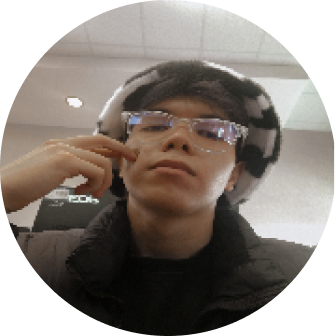 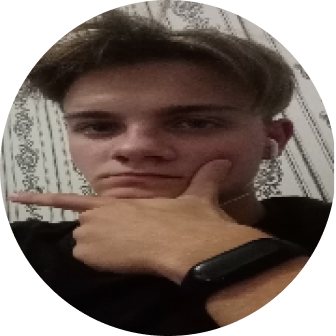 Тимлид
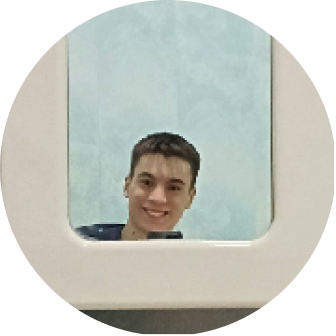 Программист
Аналитик
2
Программист
ПроблемаПроблема выбора подарка
Целевая аудитория

Люди возрастом от 16 до 25 лет
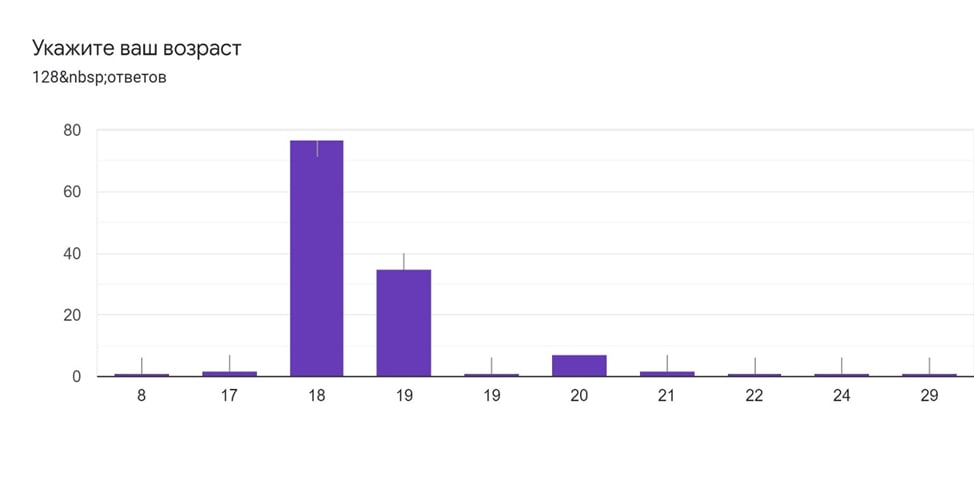 Требования к продукту
  Ввод данных пользователя в текстовом виде

  Обработка данных нейросетью

  Выдача результата пользователю

	Возможность оценить подобранный подарок пользователем
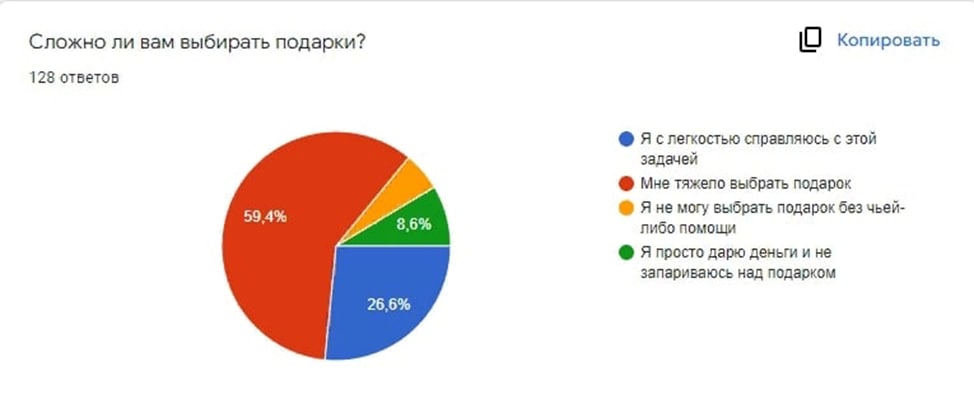 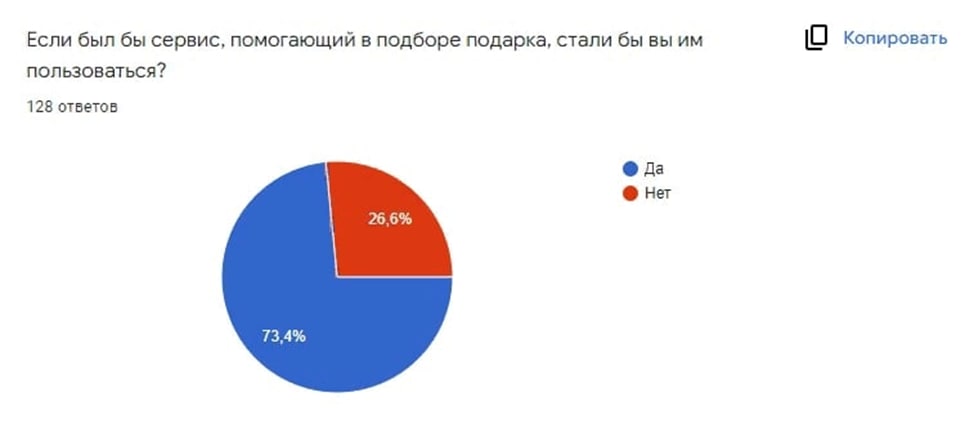 Podariok.ru
Подбор подарков происходит на основе опроса, по которому алгоритм осуществляет предсказание  с помощью ранее собранных данных и выдает список подарков.
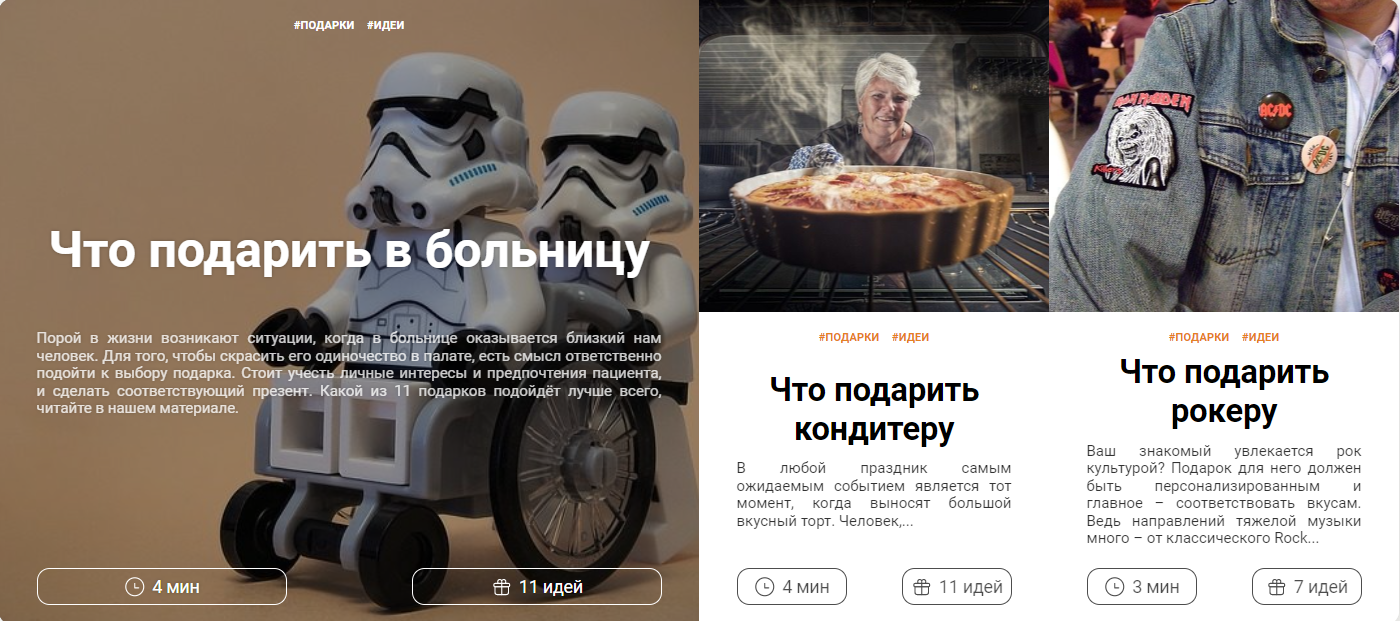 ideipodarkov.net
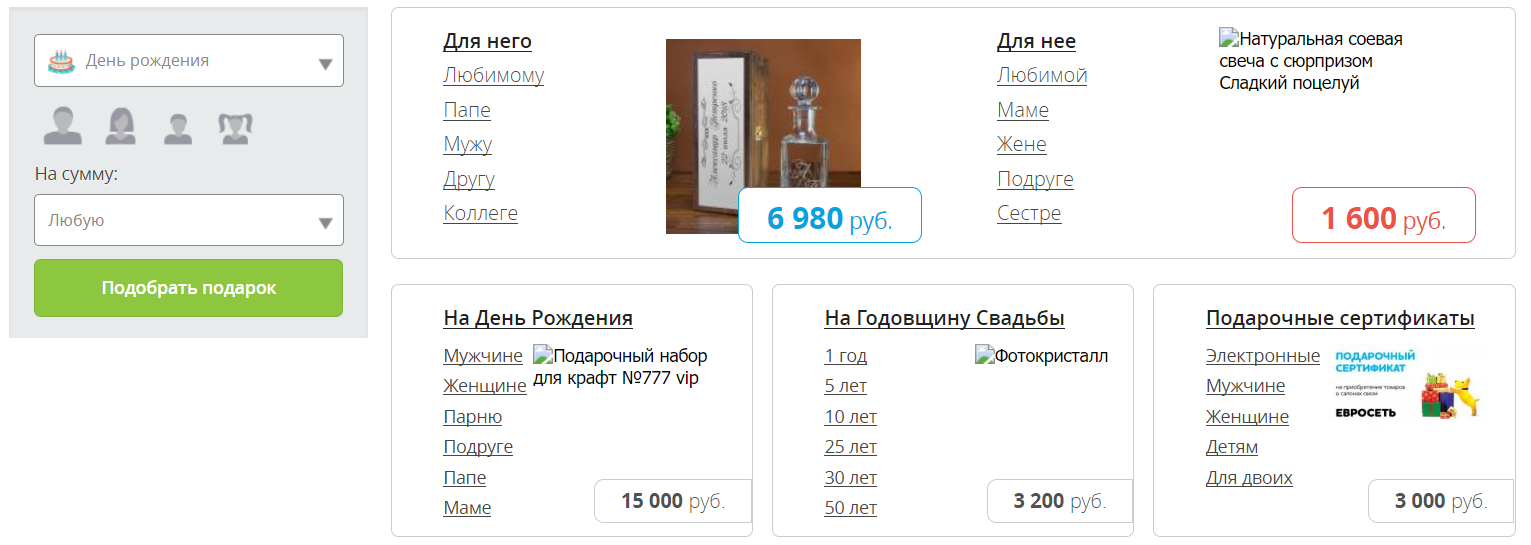 podariok.ru			ideipodarkov.net

Посещаемость в			  284000			         67100месяц (человек)Стоимость			        от 150 до 590 тыс.    	от 100 до 130 тыс.подарков (рубли)Простота 			       Достаточно прост 		         Простиспользования		       в использовании        	 в использовании
Нейросеть
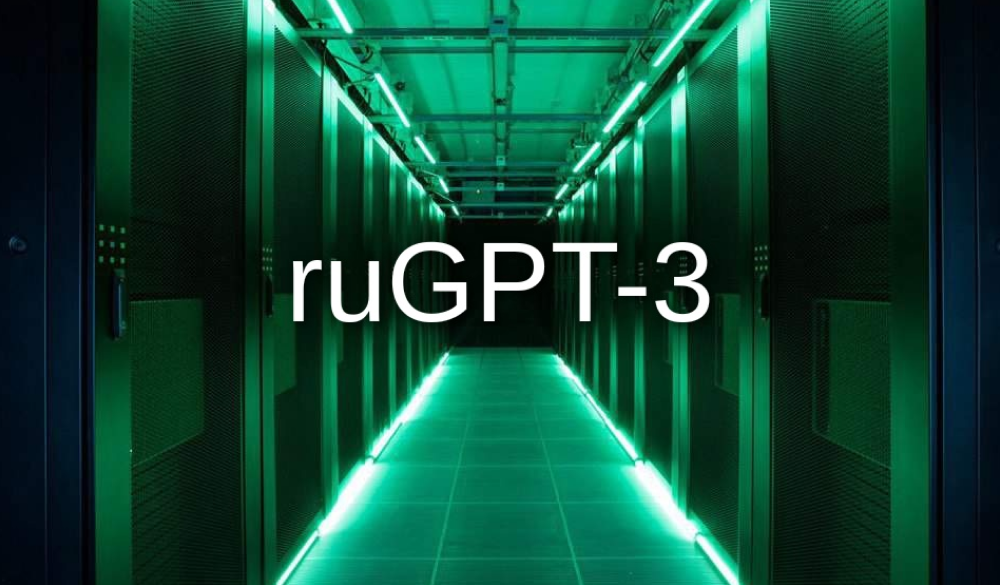 Smart gift
Мы предлагаем создать бота, который с помощью нейросети смог бы помочь в подборе подарка для человека по его характеристикам.
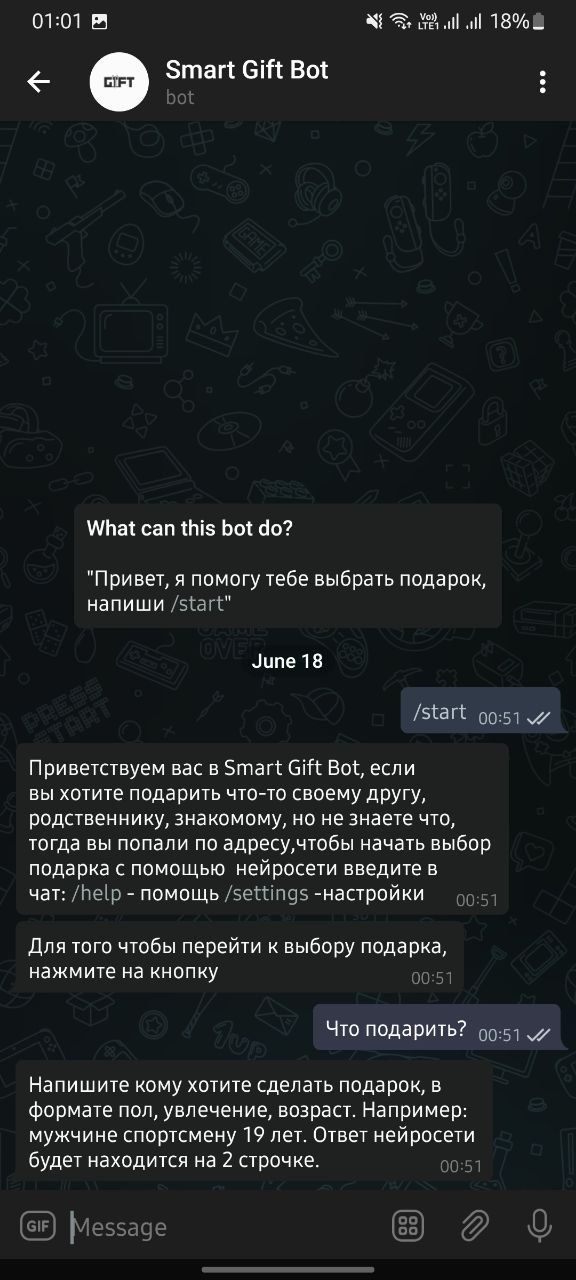 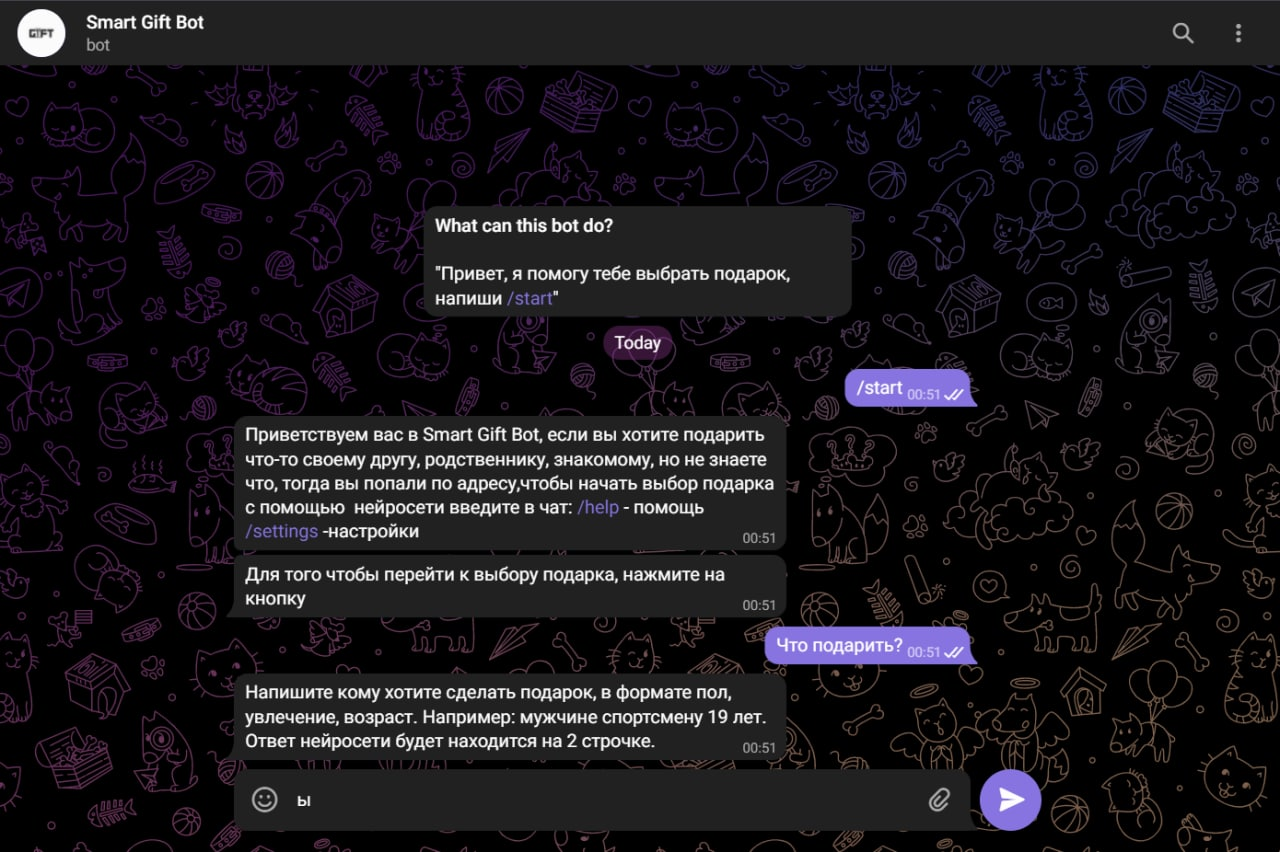 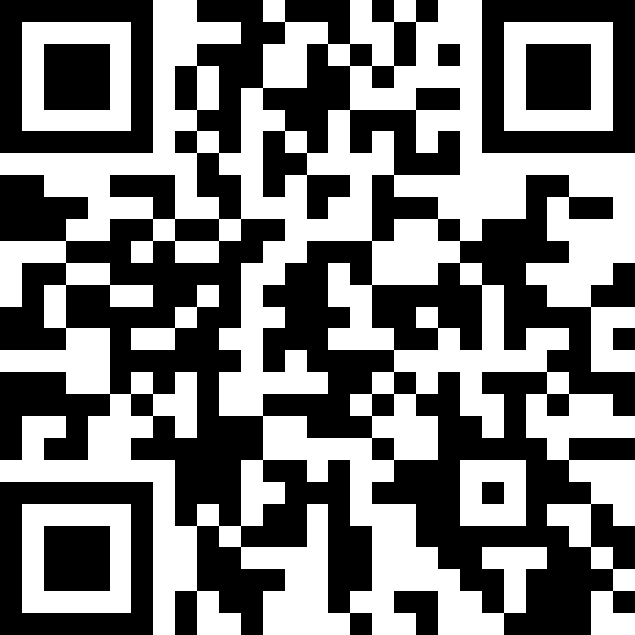 Тестирование
Стек технологий
Разработка:


Python

Github

Telegram
Дизайн:


Figma
Связь:


Discord
Аналитика:


Google forms
Карточкапроекта
Опросник
Github
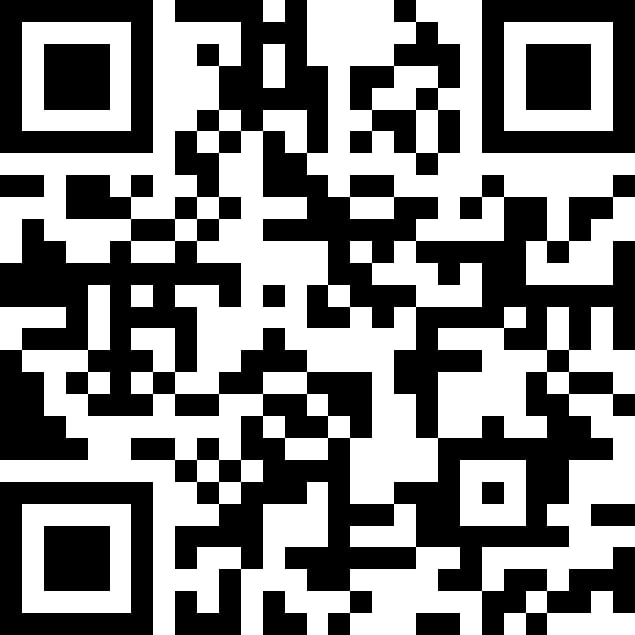 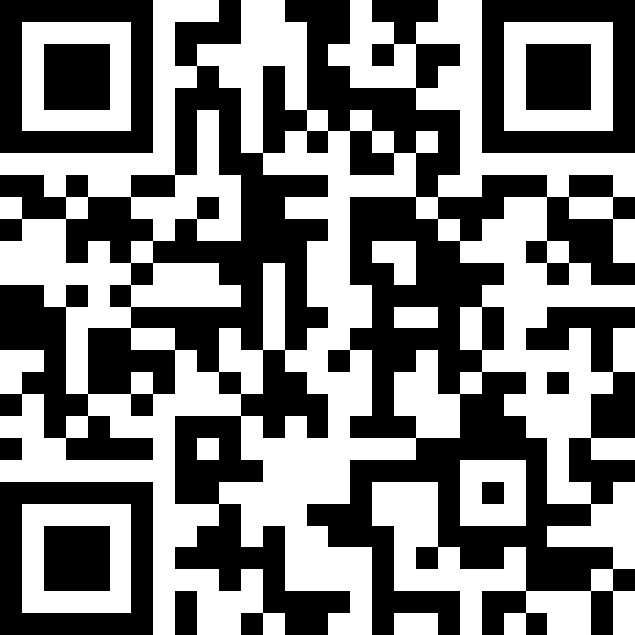 СПАСИБО ЗА ВНИМАНИЕ!